Project Title
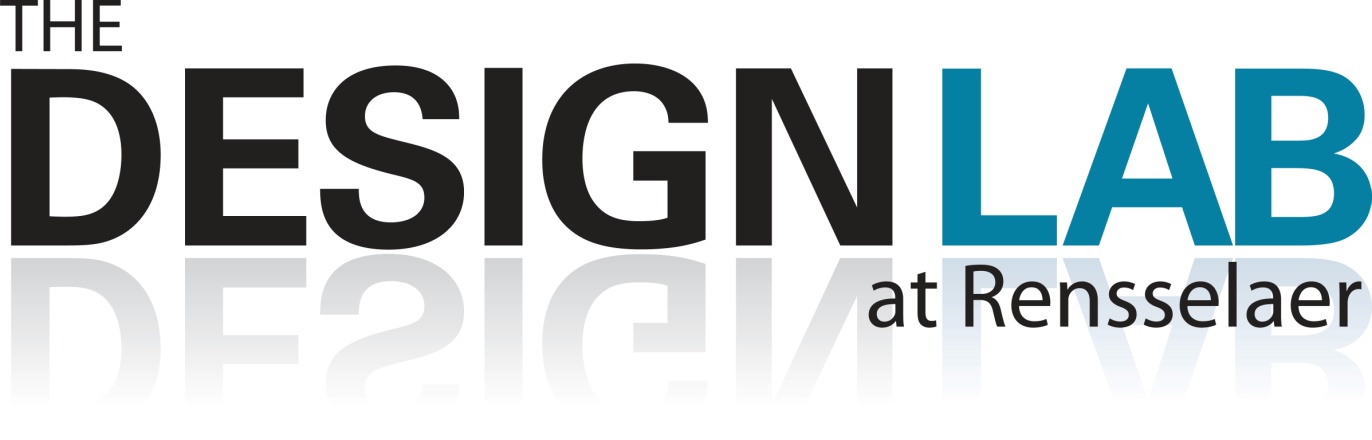 Client Logo
Semester Year Team: Student1 (Major1), Student2 (Major2), …
Client Mentor(s): Name1, Name2, …  ; Project Engineer: Name (Dept.); Chief Engineer: Name (Dept.)
Previous slide was a TEMPLATE for the poster.Slides 2-3 contain INSTRUCTIONS for the poster
Detailed notes are (of course) on EDN
Board of Directors Review - Capstone Support - The Design Lab at Rensselaer - Electronic Design Notebook (rpi.edu)
Project Engineers’ department is “CORE”, except for Prof. Kanai, who is a member of ECSE
DO NOT put your Gantt chart on the poster. Don’t print it, mention it, show it. It is too small and detailed for the 25 min schedule.
Abbreviations of Majors
Mechanical – MECL			Electrical - ELEC
Computer Systems – CSYS		Computer Science - CSCI
Materials – MATL			Industrial - MGTE
Aeronautical – AERO			Biomedical - BMED
USE this poster as an aid during presentation. Point to pictures, highlight data and graphs. If you draw a blank, just talk about the next section to get back on track.
Some examples of past FINAL posters are hanging in classroom & online for reference. https://designlab.rpi.edu/projects 
BDR Posters will be displayed on the monitors in the room
Final posters will be printed and hung on easels for Design Showcase
[Speaker Notes: Students – DO NOT PRINT your poster unless specifically asked!!!!Design Lab Team:
- DO NOT use glossy paper. It is twice the cost and glare from classroom lights make it hard to read.
- Printed full size this will be 3ft x 4ft – Help Desk has printing instructions (sadly not posted on-line)]
Required Poster Contents (suggest you use the words in bold as headings)
Purpose  (ultimate project goals & client benefits)
Past Work and/or Project History (as appropriate)
Semester Objectives/Requirements  (specific desired results this semester, include a (system) diagram indicating what you are designing) 
Technical Approach, Results and Accomplishments to Date (analysis, design, resulting artifacts, evaluations and test results, tentative conclusions, etc)
Next Steps and Plan (How you plan to succeed, what are your scheduled next steps)

Above descriptions are for MIDTERM poster content.  FINAL poster should be update of what team actually achieved during semester, and future direction of project.

Font of bulleted text should be 66 pt or larger, annotations and axis labels 48 pt or larger.
Use a plain background.  No background picture please.
No confidential information.
For RPI sponsored projects, use either of these logos ->
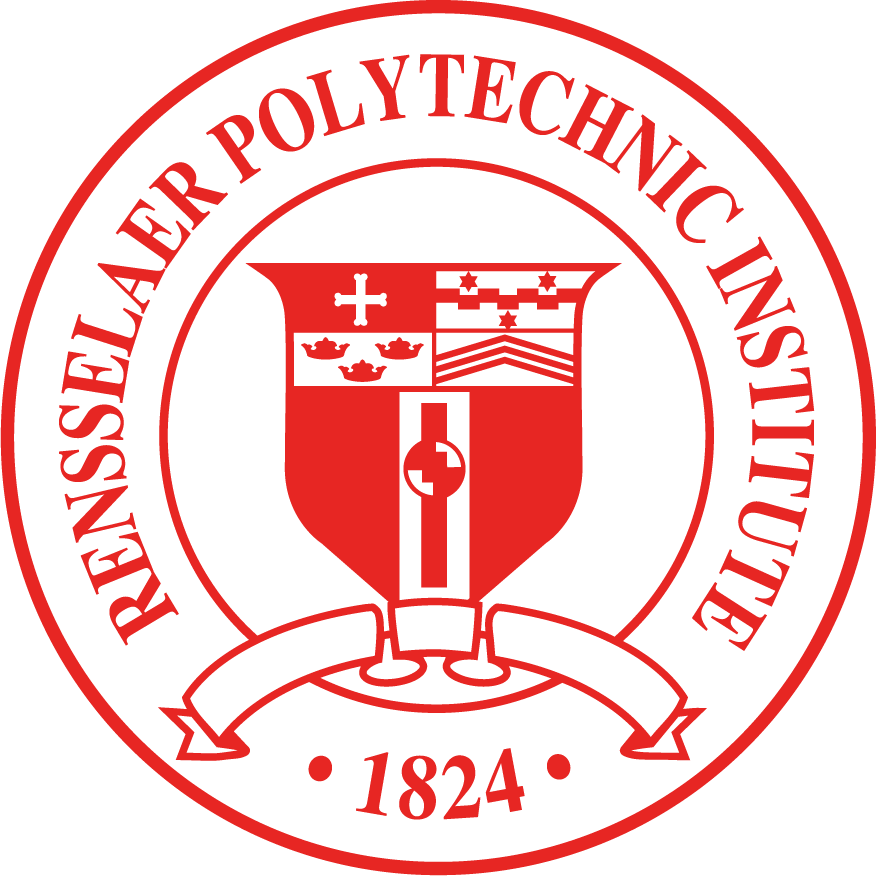 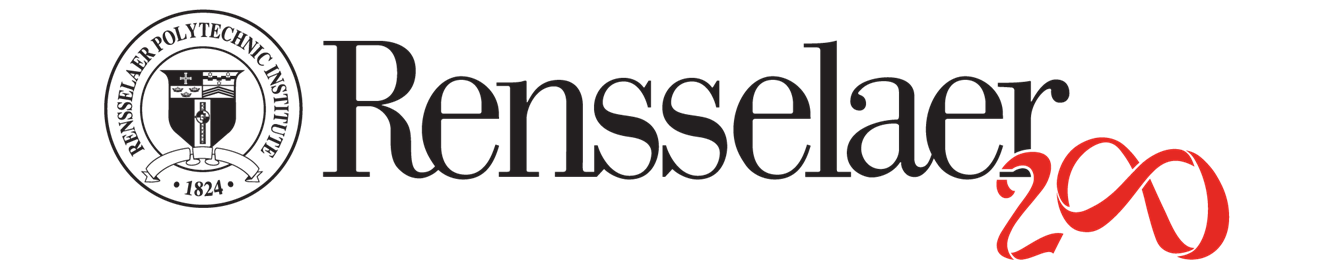